Ing. Patrik Kajzar, Ph.D.Department of Tourism and Leisure Time Activities
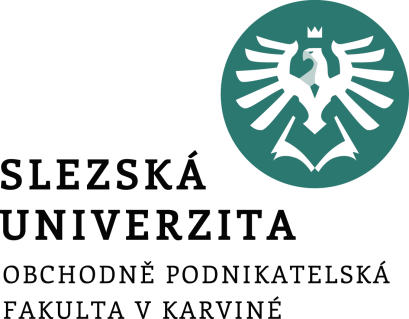 The Tourist attractions in the Czech Republic and in the World
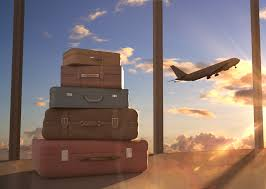 Walther 18 294: Non progredi est regredi - Nejít vpřed znamená jít zpět
Contact
Ing. Patrik Kajzar, Ph.D. – lecture, seminar
Office: VB127
kajzar@opf.slu.cz
Content:
1. Introduction to the theory of tourism, the tourism division, tourism potential, a description of specific forms of tourism.2. Part I - Tourist attractions in the Czech Republic - 7 regions.3. Part II - Tourist attractions in the Czech Republic - 7 regions.4. Tourist attractions in Central European Countries: Switzerland and Liechtenstein , Austria , Germany, Poland, Slovak Republic , Hungary.5. Attractiveness of tourism in the countries of Eastern Europe: Bulgaria , Romania , Lithuania , Latvia , Estonia, Moldova, Ukraine, Belarus, Russia, Georgia…6. Tourist attractions in Western European countries: UK, Ireland, Benelux.7. Tourist attractions in the southern European countries: Portugal, Spain and Andorra, France and Monaco, Italy, San Marino, Vatican, Slovenia , Croatia , Bosnia and Herzegovina, 8. Tourist attractions in the northern European countries: Denmark, Norway, Sweden, Finland , 9. Tourist attractions in selected countries of the Asia: Cyprus, Turkey, Israel, UAE, China, Japan, India, Maldives, Malaysia, Singapore, Indonesia, Thailand.10. Tourist attractions in selected countries of the Africa11. Tourist attractions in selected countries of the north America: United States, Canada, Mexico and Caribbean islands.12. Tourist attractions in selected countries of the south America13. Tourist attractions in the Australia and Oceania.
Selected books:
BONIFACE, B., COOPER, CH., and R. COOPER, 2020. Worldwide Destinations. The Geography of Travel and Tourism. Routlege. ISBN 978-0367200411.

STEVES, R. and H. VIHAN, 2015. Prague and the Czech Republic. ISBN 978-16-312-105-56.

UNESCO, 2018. World Heritage Sites: A Complete Guide to 1073 UNESCO World Heritage Sites. Firefly Books. ISBN 9780228101352.

More books in sylabus…..
Requirements
During the course you can get 100 points
To get the credit you must score 51
Attendance on seminar 60% (2p. for each news from the field of tourism – statistics, or about selected tourist attractions, or own travel experiences, etc.) – max 10 p.
2 test in seminar (4.11. 2024 and 9.12. 2024) – 10 p. and 10 p.
Presentation of selected tourist attractions of your chosen destinations  and insert seminar work to the IS SU                    (15 - 20 minutes) – max. 10 points
Written exam – max. 60 points
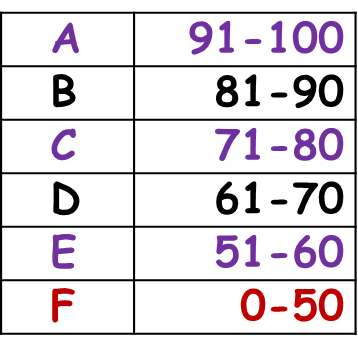 Walther 18 294: Non progredi est regredi - Nejít vpřed znamená jít zpět
[Speaker Notes: csvukrs]
Seminar work
Presentation of selected tourist attractions of your chosen destinations e.g. (from Poland to Caribbean islands…..).

In presentation you can use too short video, pictures, figures…..

Word 7 pages (including introduction,… conclusion and used literature) and insert into IS SU  - 15.12. 2024
Have a nice day